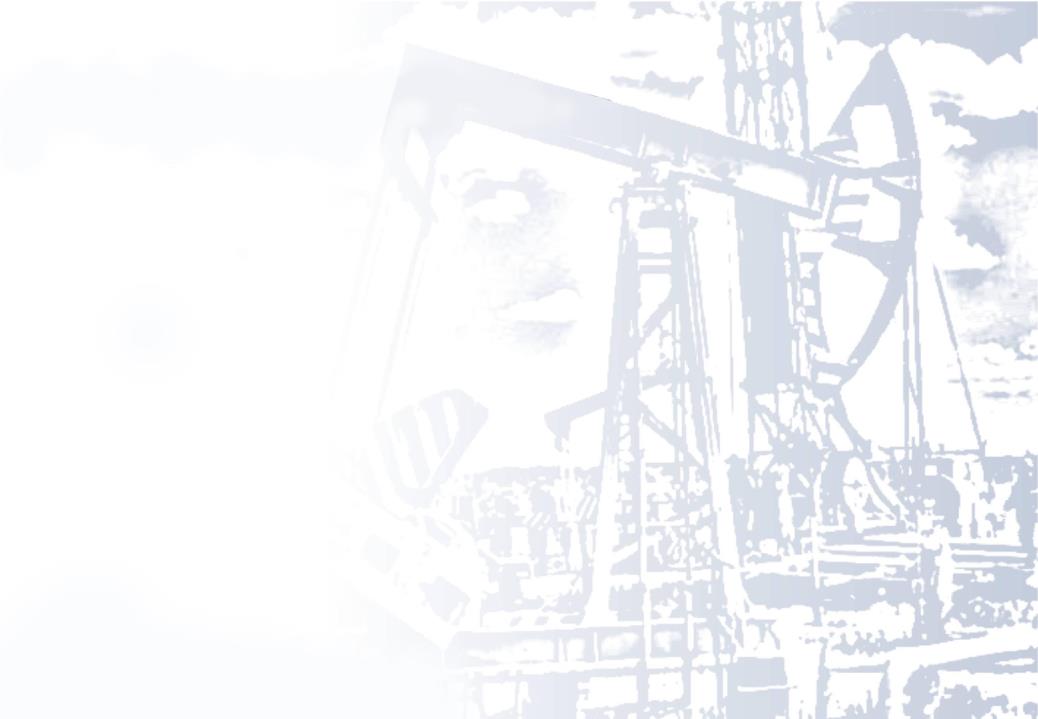 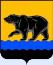 Департамент финансов администрации города Нефтеюганска
Отчет об исполнении 
бюджета
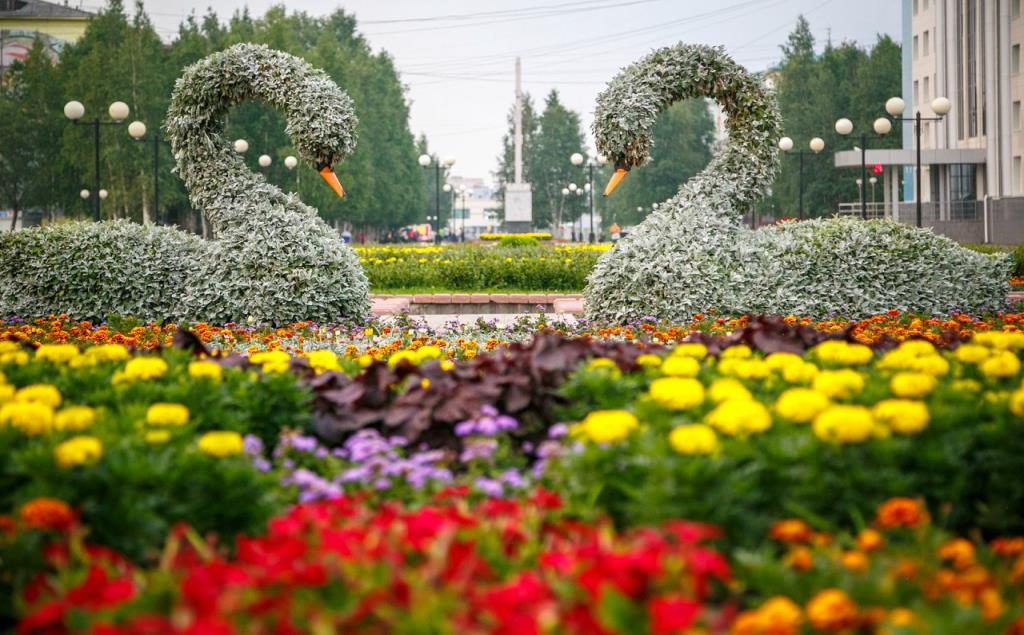 города Нефтеюганска  за 1 полугодие 2019 года
82 млн.руб- черз  ИСН
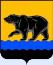 Департамент финансов администрации города Нефтеюганска
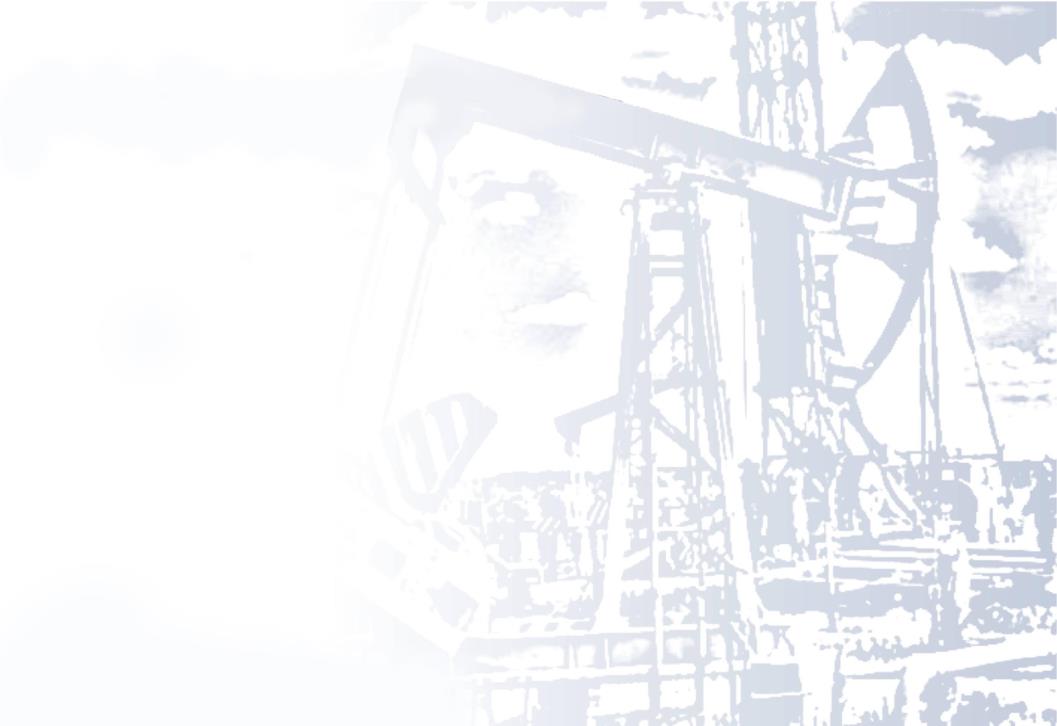 Основные характеристики бюджета города Нефтеюганска за 1 полугодие 2019 года, руб.
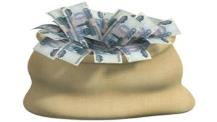 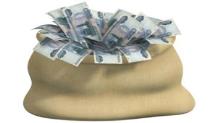 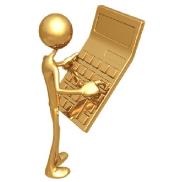 [Speaker Notes: Основные показатели исполнения бюджета города Нефтеюганска за 1 полугодие 2019 года сложились следующие:
- общий объем доходов, поступивших в бюджет города составил 3 055 883 418,35 рублей, или 39,4% к уточненному годовому плану;
- общий объем расходов бюджета города составил 3 451 743 143,39 рублей или 36,6%  к уточненному плану года;
- дефицит бюджета сложился в  сумме 395 859 725,04 рублей. (при уточненном плане дефицита -946 757 740,34 рублей).]
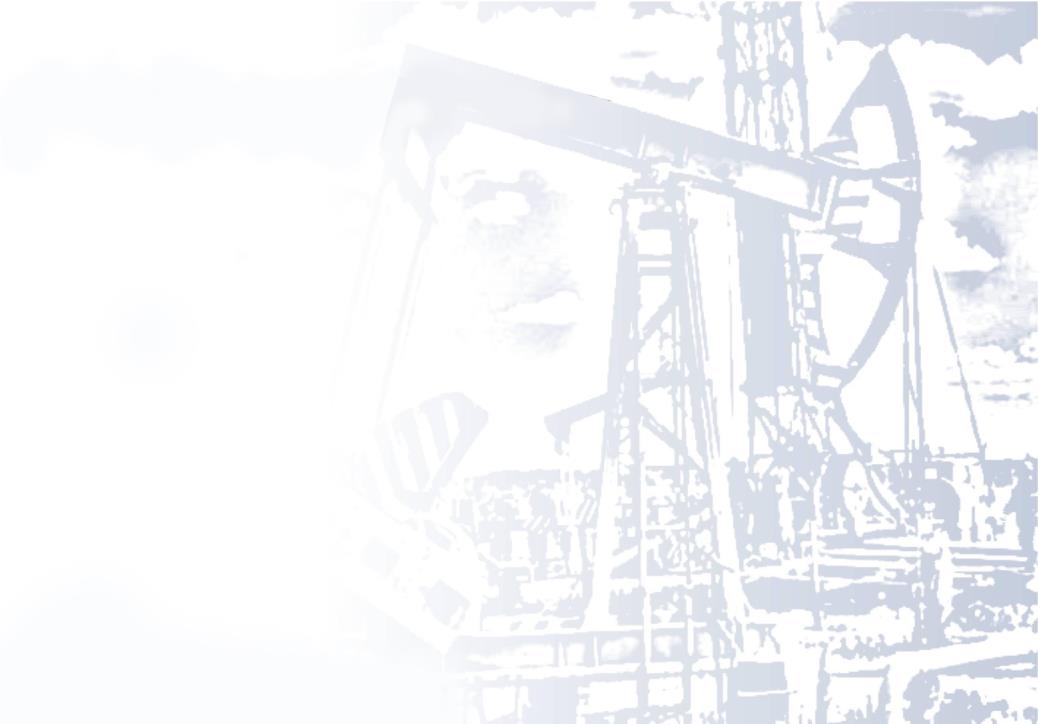 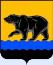 Департамент финансов администрации города Нефтеюганска
Динамика доходов бюджета города Нефтеюганска за 1 полугодие 2018 – 2019 гг., руб.
2 143 808 241
234 593 910,65
243 114 511,6
1 554 964 652,01
1 266 324 855,69
1 166 599 573,32
Исполнение  1 полугодие 2018 года
Исполнение 1 полугодие 2019 года
[Speaker Notes: Поступления в доход бюджета в отчетном периоде меньше аналогичного периода прошлого года на 497 638 907,57 рублей. 
Увеличение поступлений по налогу на доходы физических лиц, в соответствие с периодом прошлого года, связано с ростом поступлений от ряда предприятий.
Увеличение акцизов на нефтепродукты, в связи с своевременной оплатой акцизов и увеличением дифференцированного норматива с 0,1401 на 0,1422 с 2019 года.
Увеличение налогов на совокупный доход, в связи своевременной оплатой налогов и недоимки прошлых лет.
По налогу на имущество физических лиц срок уплаты 4 квартал 2019 года в соответствие с налоговым кодексом Российской Федерации.  Поступление 1 полугодия 2019 года составляют недоимка прошлых лет и авансовые платежи.
Уменьшение земельного налога, в связи с возвратом переплаты по налогу и уменьшением кадастровой стоимости по некоторым земельным участкам.
Увеличение доходов от использования имущества, находящегося в государственной и муниципальной собственности, в связи с оплатой авансовых платежей по договорам в 2019 году.
Увеличение платежей при пользовании природными ресурсами, в связи уточнением, перераспределением и зачетом, ранее уплаченных сумм платы в счет будущих периодов.
Увеличение доходов от оказания платных услуг и компенсации затрат государства, за счет возврата дебиторской задолженности прошлых лет, которую невозможно спрогнозировать.
Уменьшение по доходам от продажи материальных и нематериальных активов в соответствии с периодом прошлого года, связано с тем, что в аналогичном периоде 2018 года были поступления по договорам купли - продажи по проведенным аукционам в декабре 2017 года. 
Уменьшение штрафов, санкции, возмещение ущерба, в связи с заменой административного наказания в виде административного штрафа предупреждением.
Прочие неналоговые доходы, к ним отнесены невыясненные поступления, зачисляемые в бюджеты городских округов, которые не планируются.]
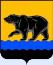 Департамент финансов администрации города Нефтеюганска
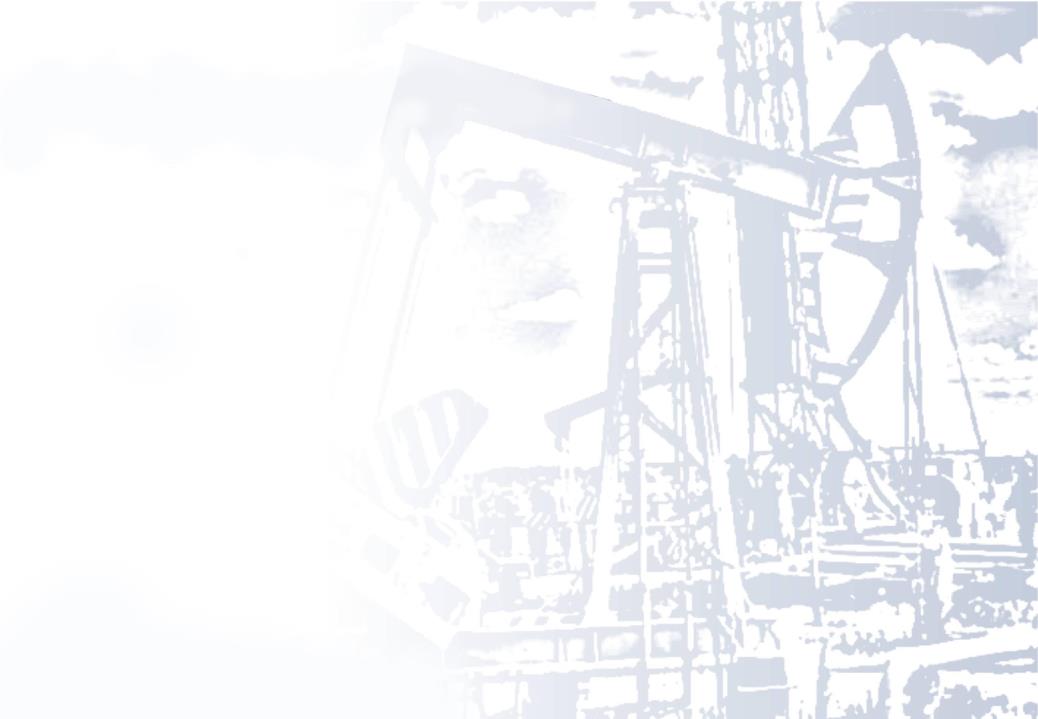 3 055 883 418,35
Структура доходов бюджета города Нефтеюганска за 1 полугодие 2019 года, руб.
НАЛОГОВЫЕ ДОХОДЫ                          1 266 324 855,69 (41,4%)
БЕЗВОЗМЕЗДНЫЕ ПОСТУПЛЕНИЯ                   1 554 964 652,01(50,9%)
НЕНАЛОГОВЫЕ ДОХОДЫ                  234 593 910,65 (7,7%)
[Speaker Notes: Удельный вес в общей сумме поступивших доходов в бюджет города составил:
безвозмездные поступления 50,9% или 1 554 964 652,01рубль, 
неналоговые доходы 7,7% или 234 593 910,65 рублей, 
налоговые доходы  41,4% или 1 266 324 855,69 рубля.]
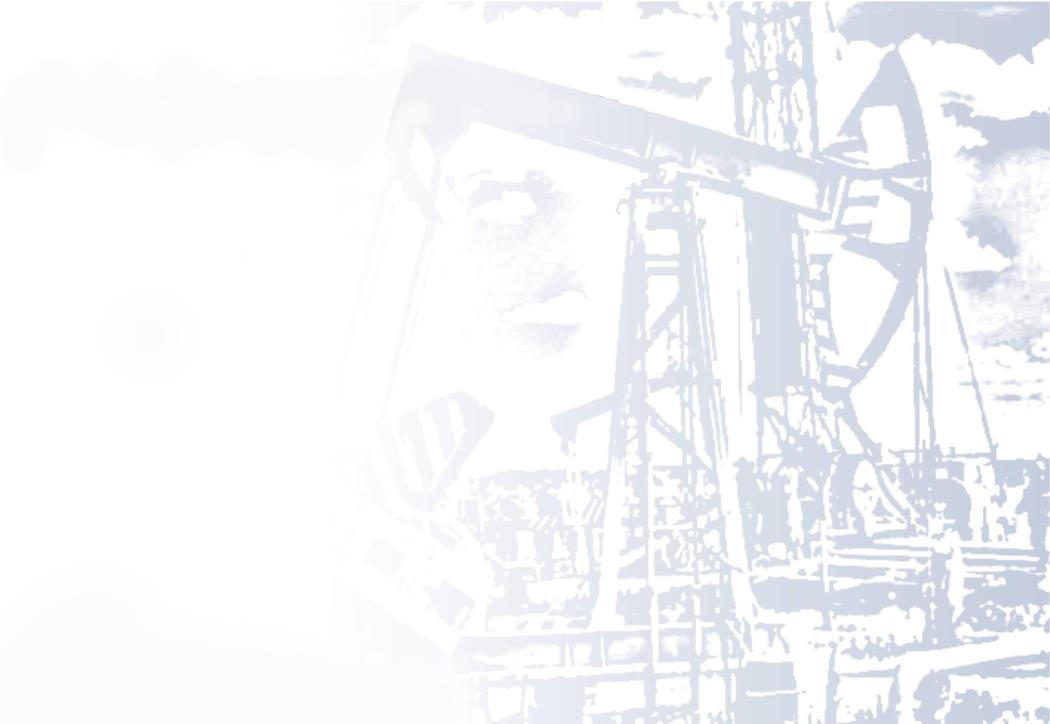 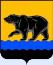 Департамент финансов администрации города Нефтеюганска
1 266 324 855,69
Структура налоговых доходов за 1 полугодие 2019года, руб.
[Speaker Notes: Наибольший удельный вес в общей сумме налоговых доходов по-прежнему составляет налог на доходы физических лиц (76,4%), поступления по которому сложились в сумме 967 092 590,86 рублей. Показатели, прогнозируемые в кассовом плане за 1 полугодие, выполнены на 108,8%, к годовым назначениям составили 54,8%. 
Акцизы на нефтепродукты, рассчитываемые исходя из протяженности автомобильных дорог местного значения, поступили в сумме 4 144 558,91 рублей, которые составили 60,4% к годовым назначениям, или 113,0%  к кассовому плану 1 полугодия.
По налогу на совокупный доход, занимающему 19,7% в общей сумме налоговых доходов, поступления составили 249 310 662,16 рубля.  Кассовый план за 1 полугодие выполнен на 105,4%, поступления к годовому плану составили 66,7%.
По налогам на имущество поступления составили 34 968 626,58 рублей,  план за 1 полугодие выполнен на 103,9%, поступления к годовому плану составили 38,9% из них:
налог на имущество физических лиц, доля которого составляет
0,6%, поступил в сумме 7 883 024,66 рубля;
земельный налог, доля которого составляет 2,1%, поступил в сумме 27 085 601,92 рубль.
Государственная пошлина поступила в сумме 10 808 417,18 рублей, что составляет 105,4% к кассовому плану за 1 полугодие, или 49,5 % к годовым назначениям.]
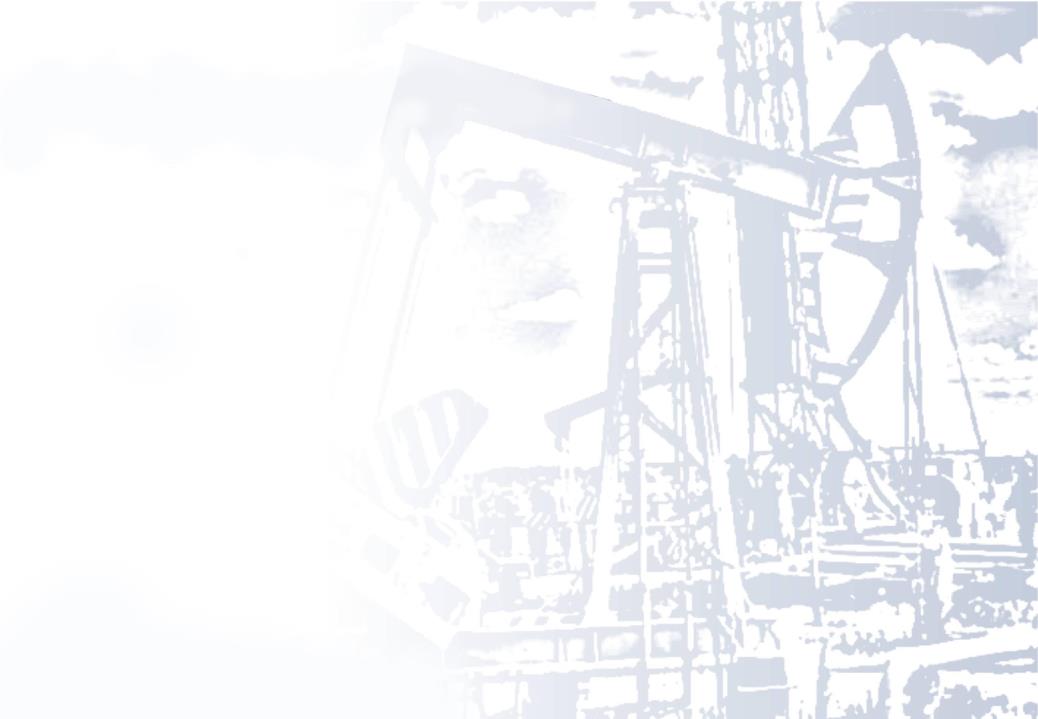 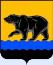 Департамент финансов администрации города Нефтеюганска
234 593 910,65
Структура неналоговых доходов за 1 полугодие 2019 года, руб.
[Speaker Notes: Неналоговые доходы исполнены в сумме 234 593 910,65 рублей,  60,1% к уточненному плану года. Показатели, прогнозируемые в кассовом плане за 1 полугодие 2019 года, выполнены на 108,8%. 
Основную часть 78,0% неналоговых доходов составляют поступления от использования имущества находящегося в муниципальной собственности.
Доходы от использования имущества, находящегося в муниципальной собственности выполнены на 56,2% к годовому плану, к плану полугодия на 103,6%. Увеличение сложилось в результате своевременной оплаты по договорам аренды имущества, срок оплаты которых до 10 числа месяца, следующего за истекшим периодом, а также погашение дебиторской задолженности. 
Платежи при пользовании природными ресурсами выполнены на 71,2% к годовому плану, к кассовому плану 1 полугодия на 142,4%, в связи уточнением, перераспределением и зачетом, ранее уплаченных сумм платы в счет будущих периодов.
Доходы от оказания платных услуг и компенсации затрат государства выполнены на 95,6% к годовому плану, кассовый план 1 полугодия выполнен на 120,5%, в основном за счет возврата дебиторской задолженности прошлых лет, которую невозможно спрогнозировать. 
Доходы от продажи материальных и нематериальных активов выполнены на 85,9% к годовому плану, кассовый план за 1 полугодие выполнен в 1,3 раза, увеличение связано с поступлениями денежных средств по некоторым договорам мены в полном объёме.
Штрафы, санкции, возмещение ущерба выполнены на 72,6% к годовому плану, исполнение за 1 полугодие в 1,3 раза. Согласно административному законодательству, данные суммы (штрафы, пени, сборы) являются принудительными и оплачиваются в добровольном порядке в течение месяца после вынесенных решений.]
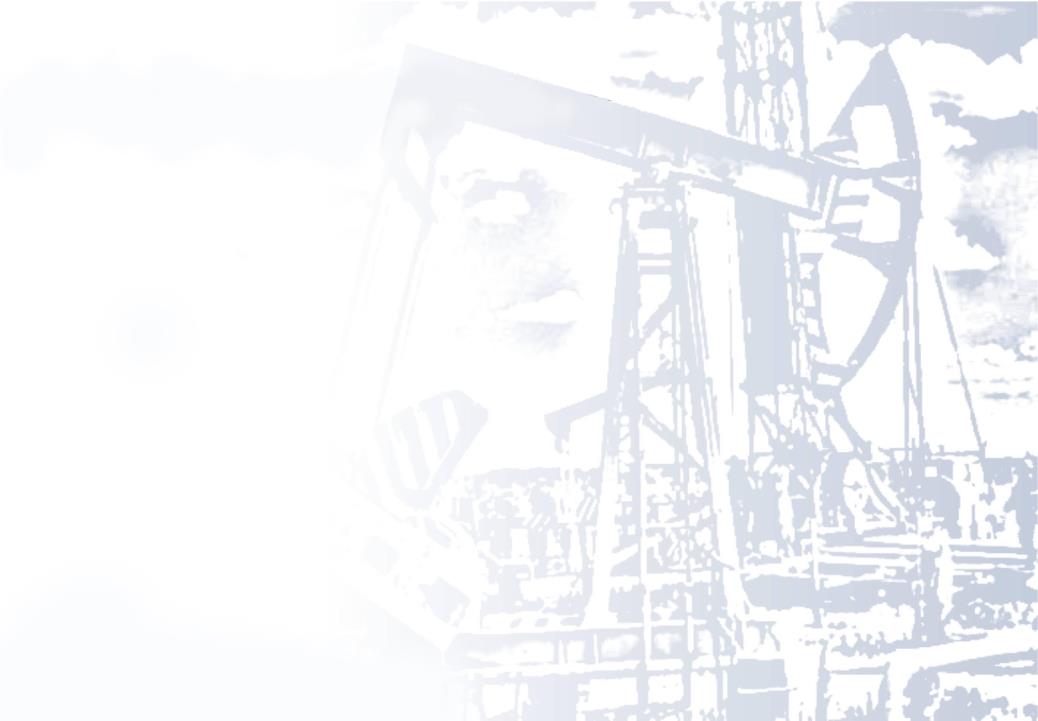 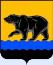 Департамент финансов администрации города Нефтеюганска
Безвозмездные поступления 1 полугодия 2019 года, руб.
Безвозмездные поступления из бюджета  автономного округа
2 208 168 365,34
Дотации           590 973 402,25
Субвенции             1 599 602 096,52
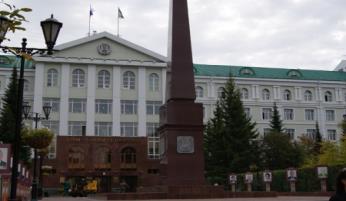 Иные межбюджетные трансферты          7 735 310,92
Субсидии              9 857 555,65
1 554 964 652,01
Прочие безвозмездные поступления 230 543,26
Возврат остатков субсидий и субвенций в бюджет Ханты-Мансийского автономного округа  - 653 434 256,59
[Speaker Notes: Сумма безвозмездных поступлений составляет 1 554 964 652,01рублей. 
Безвозмездные поступления из бюджета автономного округа составили в сумме 2 208 168 365,34 рублей, в том числе:
дотации                                                   590 973 402,25 руб.,
субвенции                                            1 599 602 096,52 руб.,
субсидии                                                   9 857 555,65 руб., 
прочие межбюджетные трансферты           7 735 310,92 руб.
Доходы бюджетов городских округов от возврата организациями остатков субсидий прошлых лет 230 543,26 рубля.
В бюджет Ханты - Мансийского автономного округа осуществлен возврат остатков субсидий и субвенций, имеющих целевое назначение  прошлых лет в сумме 653 434 256,59 рублей.]
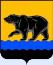 Департамент финансов администрации города Нефтеюганска
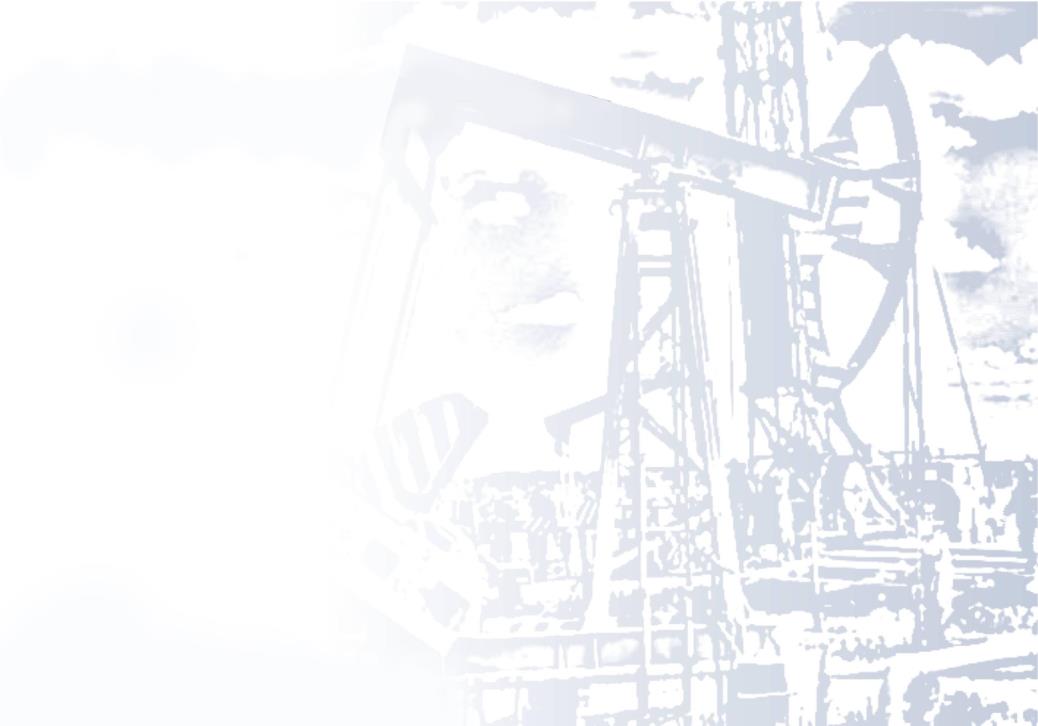 Динамика расходов бюджета города Нефтеюганска за 1 полугодие 2018 – 2019 гг., руб.
4 119 307 210,16
3 674 247 883,54
3 451 743 143,39
3 171 110 537,7
1 полугодие 2018 года
1 полугодие 2019 года
[Speaker Notes: Общий объем расходов бюджета города, произведенных за 1 полугодие 2019 года, составил 3 451 743 143,39 рубля или 83,8% к уточненному плану 1 полугодия. Исполнение расходной части бюджета за 1 полугодие 2018 года составило                   3 171 110 537,7 рублей или 86,3 %  к уточненному плану 1 полугодия.]
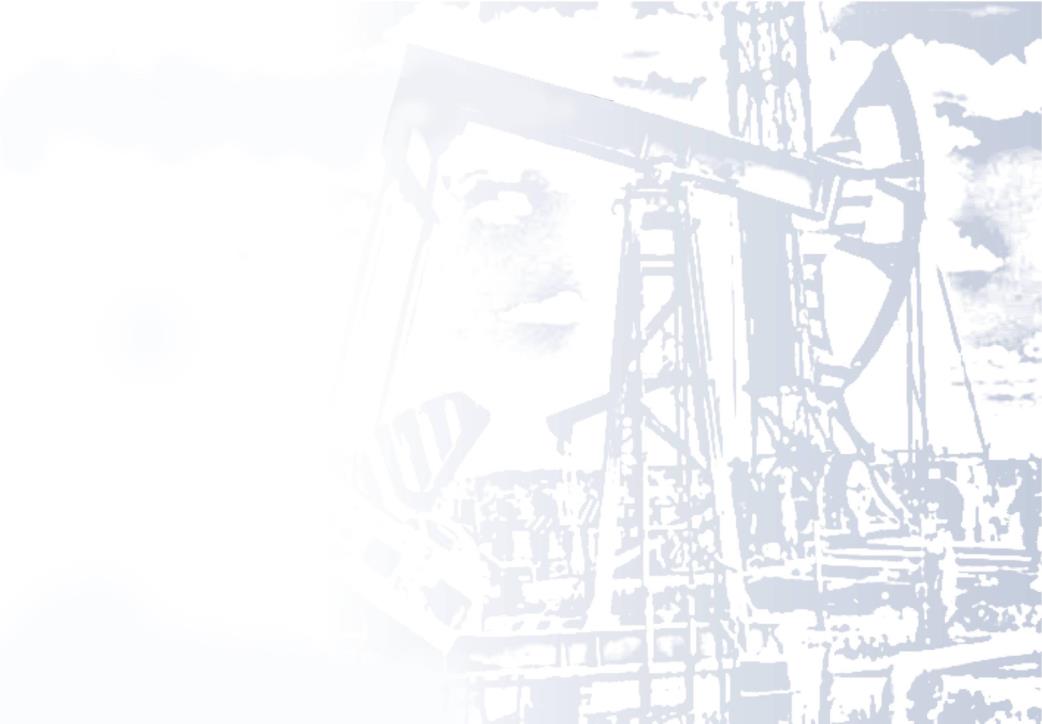 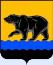 Департамент финансов администрации города Нефтеюганска
Структура расходов бюджета города в функциональном разрезе за 1 полугодие 2019 года, руб.
Образование  2 185 039 466,83 (63,3%)
Общегосударственные расходы 286 188 200,9 (8,3%)
Культура, кинематография 190 112 165,05 (5,5%)
Национальная безопасность и правоохранительная деятельность 14 719 308,3 (0,4%)
Социальная политика 98 548 166,82 (2,8%)
Физическая культура и спорт 151 813 790,88 (4,4%)
Национальная экономика 281 690 615,19 (8,2%)
Средства массовой информации 16 192 832,52 (0,5%)
Жилищно-коммунальное хозяйство                           227 438 596,9 (6,6%)
[Speaker Notes: Наибольшую долю расходов в функциональном разрезе, как в абсолютном, так и в относительном выражении занимают расходы на образование. По итогам 1 полугодия  2019 года они исполнены в сумме 2 185 039 466,83 рублей, что составляет   63,3 % в общих расходах бюджета.]
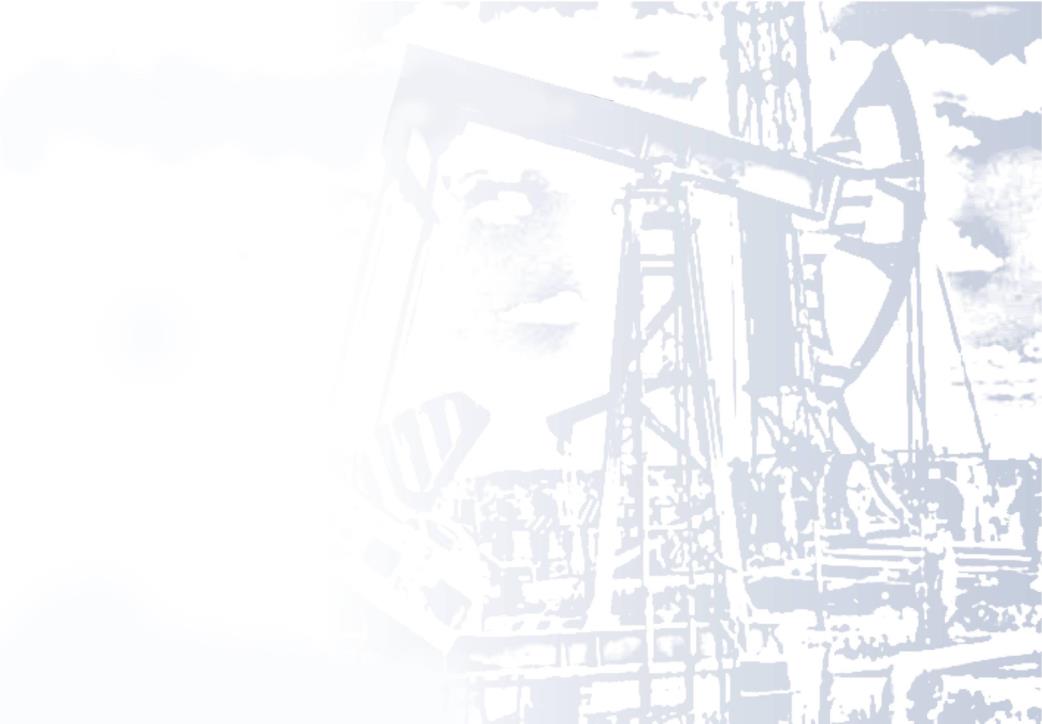 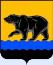 Департамент финансов администрации города Нефтеюганска
3 451 743 143,39
Расходы бюджета города на функционирование социальной сферы  за 1 полугодие  2019 года, руб.
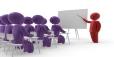 -Образование
Культура 
Здравоохранение
Социальная политика
Физическая культура и спорт
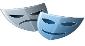 Социальная сфера
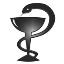 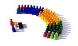 2 625 513 589,58
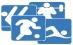 [Speaker Notes: Исходя из утвержденной функциональной структуры бюджета, за 1 полугодие, бюджет города традиционно сохранил свою социальную направленность. На образование, культуру, здравоохранение, спорт и социальную политику направлено 76,1% всего расходов бюджета, которые составили 2 625 513 589,58 рублей.]
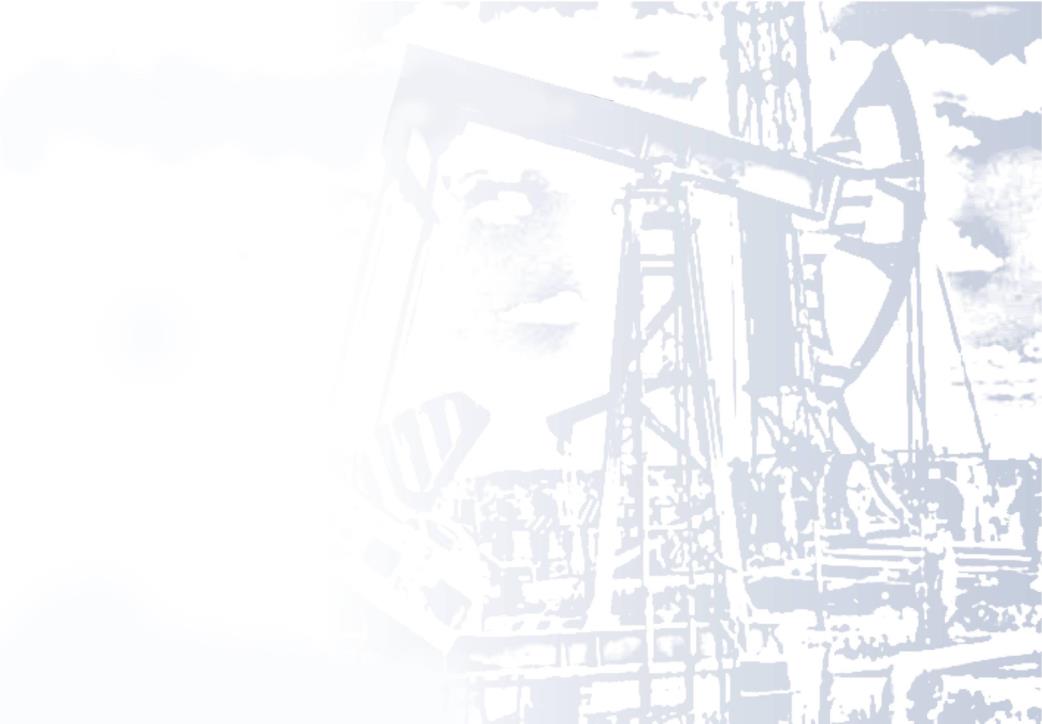 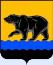 Департамент финансов администрации города Нефтеюганска
Исполнение расходной части бюджета города за                 1 полугодие 2019 года в разрезе экономических статей, руб.
Оплата труда и начисления на выплаты по оплате труда  397 180 144,16 (11,5%)
Прочие расходы 33 139 617,43 (1%)
Увеличение стоимости основных средств  32 760 826,9 (0,9%)
Оплата работ услуг 441 057 035,55 (12,8%)
Безвозмездные перечисления 2 461 501 946,35(71,3%)
Увеличение стоимости материальных запасов  7 801 872,5 (0,2%)
Социальное обеспечение  78 301 700,5 (2,3%)
[Speaker Notes: Наибольшую долю расходов за 1 полугодие 2019 года составляют безвозмездные перечисления 2 461 501 946,35 рублей  или 71,3%.  Которые в виде субсидий направлены на выполнение муниципальных заданий.]
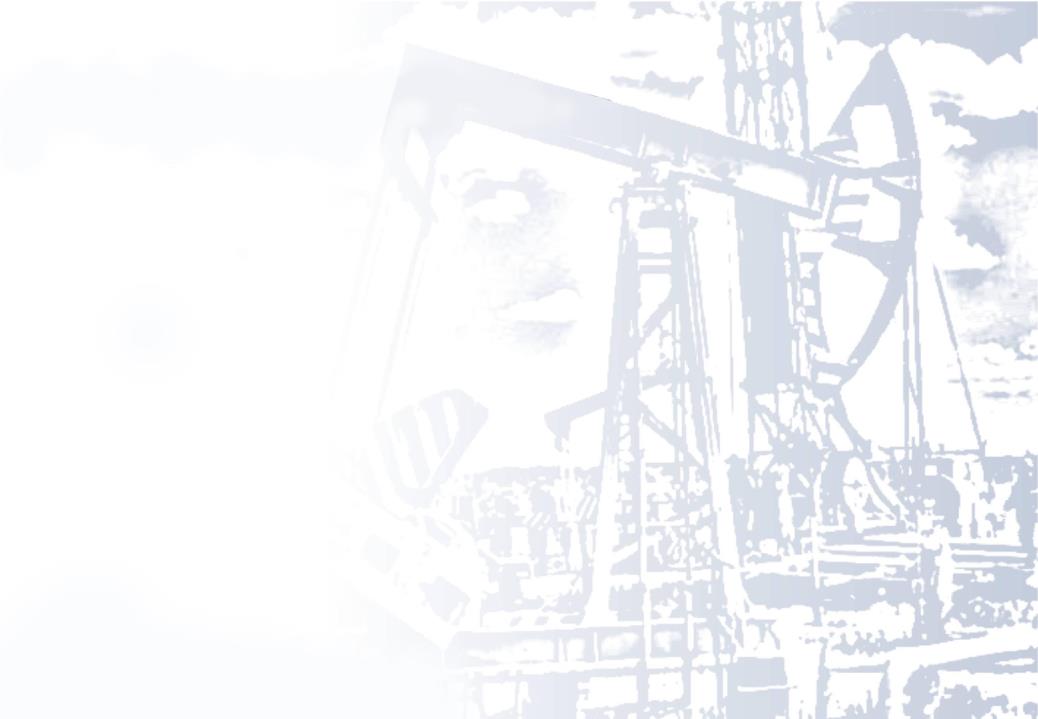 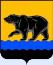 Департамент финансов администрации города Нефтеюганска
«Программная» структура расходов бюджета в 1 полугодии 2019 года, руб.
[Speaker Notes: Расходы бюджета города на 2019 год имеют программную структуру, основу которой составляют 15 муниципальных, охватывающих все сферы деятельности муниципального образования. На их реализацию в отчетном периоде 2019 года было направлено 3 404 049 038,64 рублей, что составляет 36,5% к уточненному плану на год.]
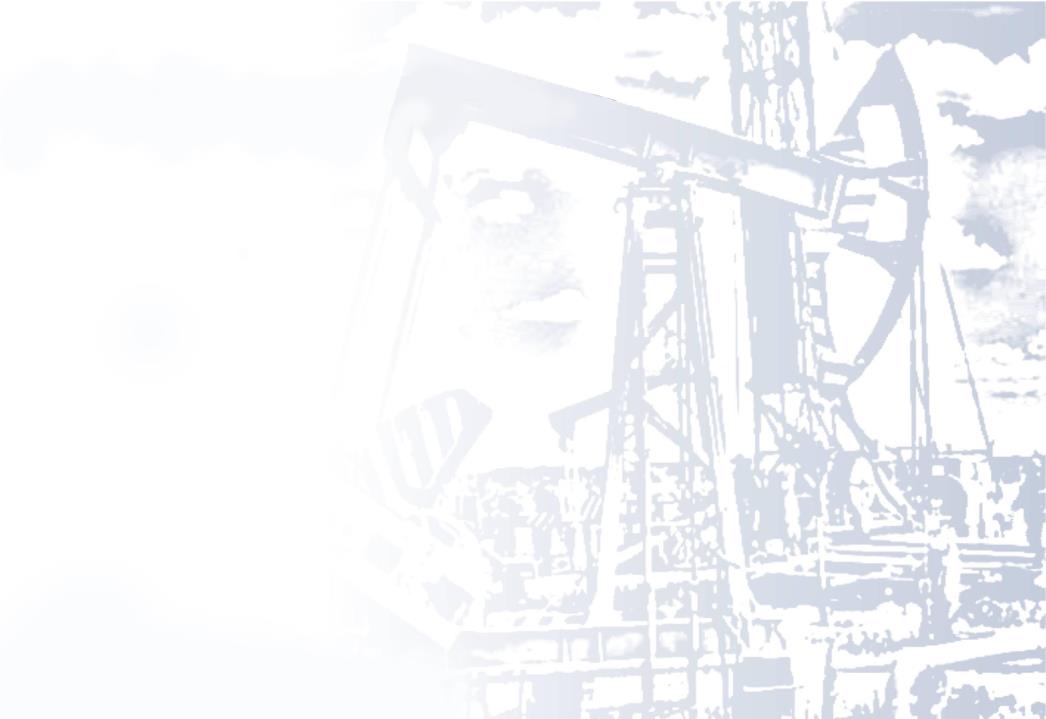 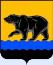 Департамент финансов администрации города Нефтеюганска
3 451 743 143,39
Расходы бюджета города в рамках муниципальных программ  за 1 полугодие 2019 года, руб.
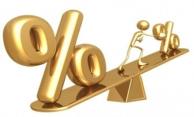 Расходы на реализацию муниципальных программ
Непрограммные расходы
[Speaker Notes: На реализацию 15 муниципальных программ в 1 полугодии 2019 года направлено 3 404 049 038,64  рублей. Удельный вес программно-целевых расходов сложился в размере 98,6% к общему объему исполненных расходов. Непрограммные направления расходов бюджета города, сложились  в сумме  47 694 104,75 рубля или 1,4%.]
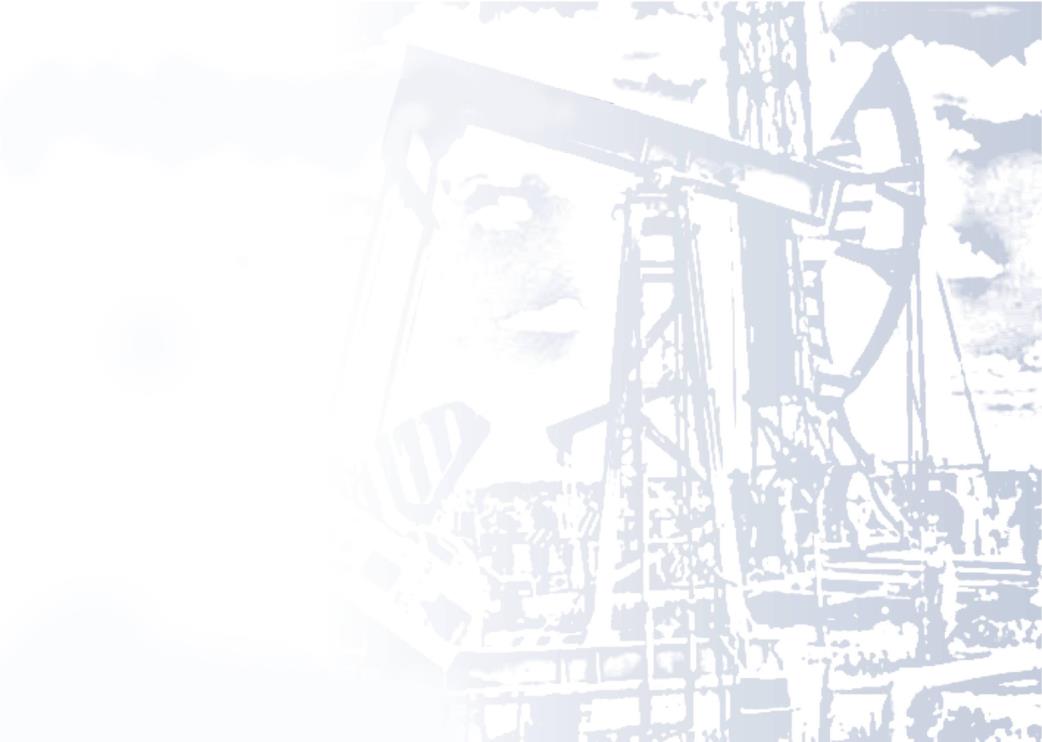 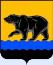 Департамент финансов администрации города Нефтеюганска
Объем муниципального долга  за 1 полугодие 2019 года, руб.
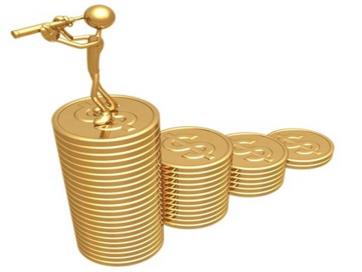 В сфере управления муниципальным долгом деятельность муниципалитета была направлена на проведение взвешенной долговой политики. Итогом реализации данной задачи явилось отсутствие долговых обязательств муниципального образования на начало и конец отчетного года.
[Speaker Notes: В сфере управления муниципальным долгом деятельность муниципалитета была направлена на проведение взвешенной долговой политики. Итогом реализации данной задачи явилось отсутствие долговых обязательств муниципального образования на начало и конец отчетного года.]
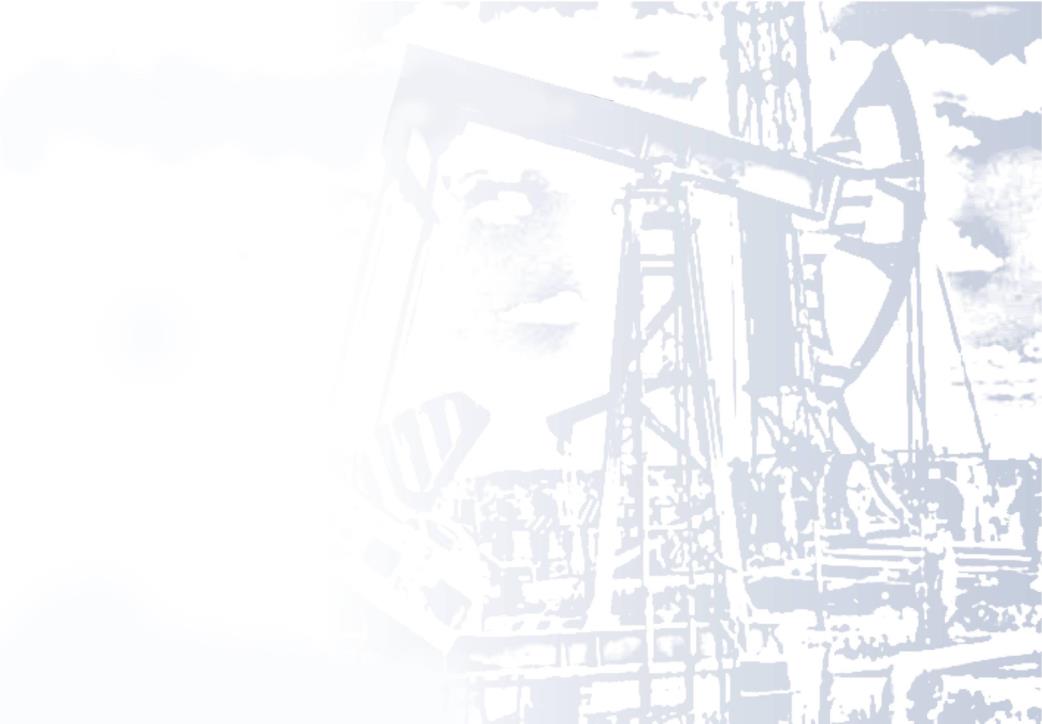 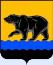 Департамент финансов администрации города Нефтеюганска
КОНТАКТНАЯ ИНФОРМАЦИЯ:
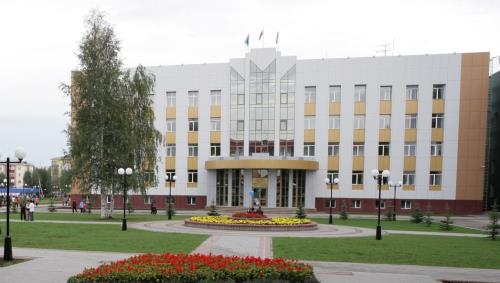 Департамент финансов администрации города Нефтеюганска
Телефон: (3463) 23-70-60
Факс: (3463) 25-03-06
 E-mail: depfin@admugansk.ru
2 микрорайон, дом 25, г. Нефтеюганск,
 Ханты-Мансийский автономный округ-Югра (Тюменская область), 626430
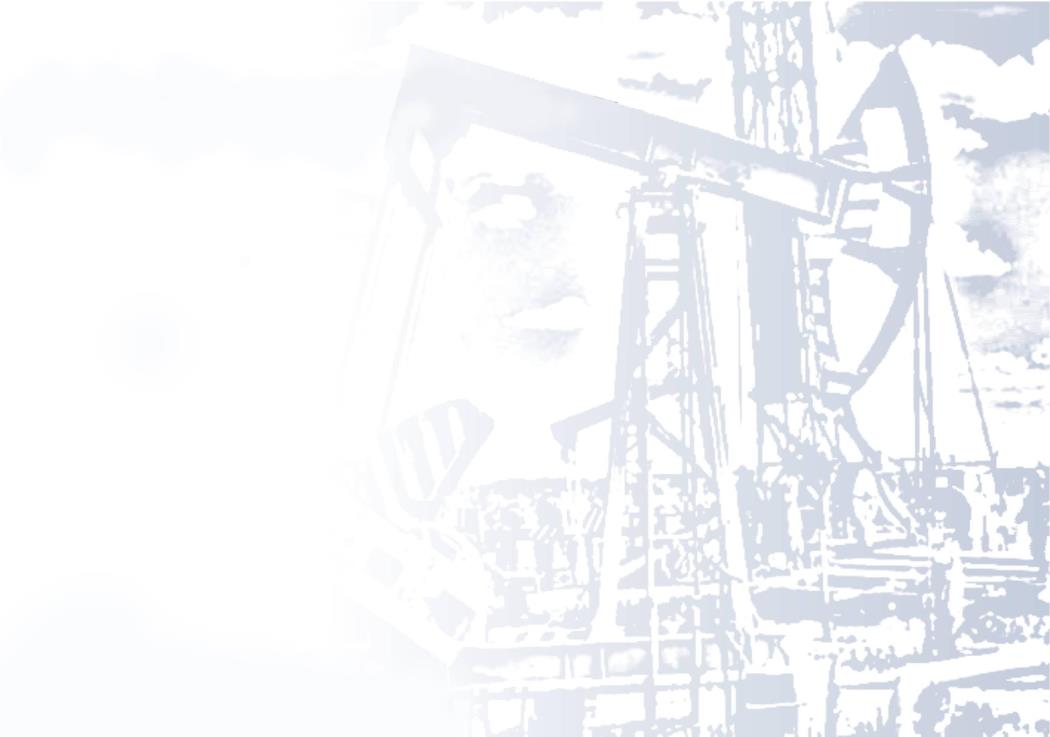 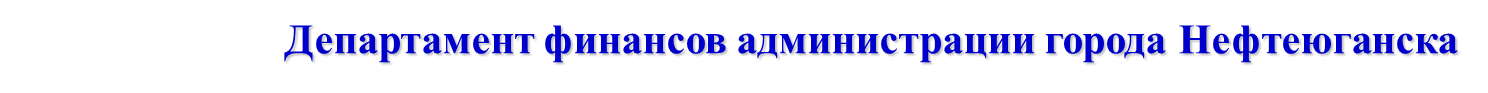 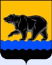 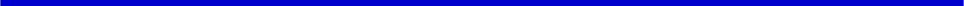 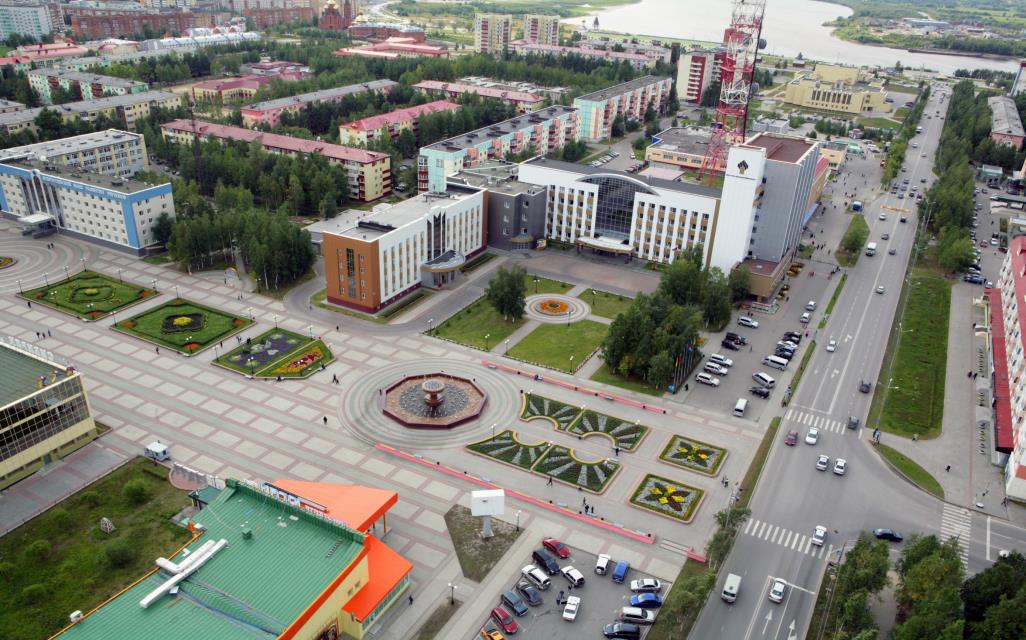 82 млн.руб- черз  ИСН